ZephaniahGod’s sacrifice
September 21, 2022
San Angelo, TX
Zephaniah 1:7-9
Be silent in the presence of the Lord God;For the day of the Lord is at hand,For the Lord has prepared a sacrifice;He has invited His guests.
8 “And it shall be,In the day of the Lord’s sacrifice,That I will punish the princes and the king’s children,And all such as are clothed with foreign apparel.9 In the same day I will punishAll those who leap over the threshold,Who fill their masters’ houses with violence and deceit.
QUESTIONS
What is the “sacrifice”?
Who are the “guests”?
Why did Judah deserve punishment?
Zephaniah 1:7-9
Be silent in the presence of the Lord God;For the day of the Lord is at hand,
The leaders of God’s chosen people are told to “Shut up!” and listen carefully to the words of Zephaniah.
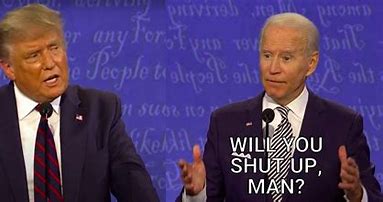 Remember…..
God is furious with His people since they have:
Failed to keep His commandments
Worshipped foreign gods
Committed child sacrifice
Not inquired of Him
Zephaniah 1:4-6
“I will stretch out My hand against Judah,And against all the inhabitants of Jerusalem.I will cut off every trace of Baal from this place,The names of the idolatrous priests with the pagan priests—5 Those who worship the host of heaven on the housetops; Those who worship and swear oaths by the Lord, But who also swear by Milcom;6 Those who have turned back from following the Lord, And have not sought the Lord, nor inquired of Him.”
Zephaniah 1:7-8
Be silent in the presence of the Lord God;For the day of the Lord is at hand,For the Lord has prepared a sacrifice;He has invited His guests.
8 “And it shall be,In the day of the Lord’s sacrifice,That I will punish the princes and the king’s children,And all such as are clothed with foreign apparel.
What is the Sacrifice?
The sacrifice is the nation of Judah!
God’s people were supposed to offer sacrifices unto Him, but in a twist of irony, God is now preparing to sacrifice the unholy nation of Judah.
Jeremiah 46:10
Judgment on Egypt
For this is the day of the Lord God of hosts,A day of vengeance,That He may avenge Himself on His adversaries.The sword shall devour;It shall be satiated and made drunk with their blood; For the Lord God of hosts has a sacrificeIn the north country by the River Euphrates.
Invitation to Guests
I cannot help but think of the Lord’s parable of the great supper in Luke 14.
Luke 14:16-17
Then He said to him, “A certain man gave a great supper and invited many, 17 and sent his servant at supper time to say to those who were invited, ‘Come, for all things are now ready.’
Luke 14:18-20
18 But they all with one accord began to make excuses. The first said to him, ‘I have bought a piece of ground, and I must go and see it. I ask you to have me excused.’ 19 And another said, ‘I have bought five yoke of oxen, and I am going to test them. I ask you to have me excused.’ 20 Still another said, ‘I have married a wife, and therefore I cannot come.’
Luke 14:21
21 So that servant came and reported these things to his master. Then the master of the house, being angry, said to his servant, ‘Go out quickly into the streets and lanes of the city, and bring in here the poor and the maimed and the lame and the blind.’
Luke 14:22-24
22 And the servant said, ‘Master, it is done as you commanded, and still there is room.’ 23 Then the master said to the servant, ‘Go out into the highways and hedges, and compel them to come in, that my house may be filled. 24 For I say to you that none of those men who were invited shall taste my supper.’ ”
Who are the guests?
Basically two schools of thought, and neither is very appealing.

Animals that feed on the carrion
Nations that will destroy Judah
Animals
Ezekiel 39:17-20
Revelation 19:17-18
(Revelation 19:17-18)
Then I saw an angel standing in the sun; and he cried with a loud voice, saying to all the birds that fly in the midst of heaven, “Come and gather together for the upper of the great God, 18 that you may eat the flesh of kings, the flesh of captains, the flesh of mighty men, the flesh of horses and of those who sit on them, and the flesh of all people, free and slave, both small and great.”
Nations (namely Babylon)
Jeremiah 10:25
Habakkuk 1:6
(Habakkuk 1:5-6)
6 For indeed I am raising up the Chaldeans,A bitter and hasty nationWhich marches through the breadth of the earth,To possess dwelling places that are not theirs.
Zephaniah 1:8-9
8 “And it shall be,In the day of the Lord’s sacrifice,That I will punish the princes and the king’s children,And all such as are clothed with foreign apparel.9 In the same day I will punishAll those who leap over the threshold,Who fill their masters’ houses with violence and deceit.
Clothed in foreign apparel
Leap over the threshold (1 Samuel 5:5)
Fill houses with violence and deceit
QUESTIONS
1. What is the “sacrifice”?  
NATION OF JUDAH
2. Who are the “guests”?  
BABYLON or CARRION
3. Why did Judah deserve punishment? 
IDOL WORSHIPPERS
Conclusion
Why is the study of Zephaniah relevant today?


People need to hear the same message:  Shut Up, and consider what the Word of the Lord says.